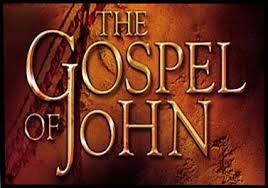 JOHN 17:5-6November 6, 2019
[Speaker Notes: Next Slide]
Now, Christ is praying that the Father return to Him, His full measure of glory – that which was His eternal, divine glory, before the foundation of the world – a glory equal to the Fathers!
I John 3:2

“The glorious nature of that conformity defies description, but as much as glorified humanity can be like incarnate deity, believers will be…”

- John McArthur
WARNING

How we interpret verse 6, like verse 2, and as we will see in verse 12 – and many other verses in the New Testament - will determine how we view almost everything else concerning Christian doctrine!
The Nature Of Salvation
The Nature Of Grace
The Nature Of Christ’ Atoning Work
The Nature of Humanity
The Security Of The Believer
SALVATION: how much is of man – how much is of God?

GRACE: is grace only available to the Elect, or to everyone?
CHRIST’ ATONEMENT: is His death directed toward every single human being, or specifically for those who are the Elect?
HUMANITY: does mankind have the ability to contribute to their salvation?

SECURITY: does mankind contribute to their perseverance?
“Kept” (Tay-Reh'-O)  
To Guard - To Prevent From Escaping – To Build A Fortress Around.
Their fellow-Jews rejected Christ, yet, they believed!
Embedded Theology

That understanding of faith, transmitted to us by our Church experiences and traditions, family, culture, etc.
Deliberative Theology

That understanding of faith, which develops out of the process of reflecting on Scripture, and comparing them to our embedded theological convictions.